Changes to Standards – March 2024 Interactive Briefing Slide DeckPlease view in slideshow mode for the links to work.
The presentation is interactive. You decide how to navigate through it, but you can always return to the main menu by clicking on the home icon or use the red forward and back buttons.
Some slides contain links to additional online content. These are indicated with an icon.
You can close the presentation at anytime by clicking on the exit icon.
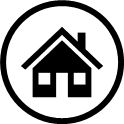 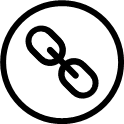 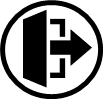 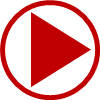 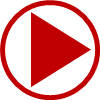 Changes to Standards – March 2024
Changes in the March 2024 Standards Update
Deviations granted against standards December 2023 – March 2024
Draft standards scheduled to be published in the next catalogue  (June)
Consultation schedule for draft standards
Click on a button to proceed to that section
Changes in the March 2024 Standards Update
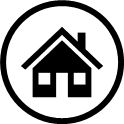 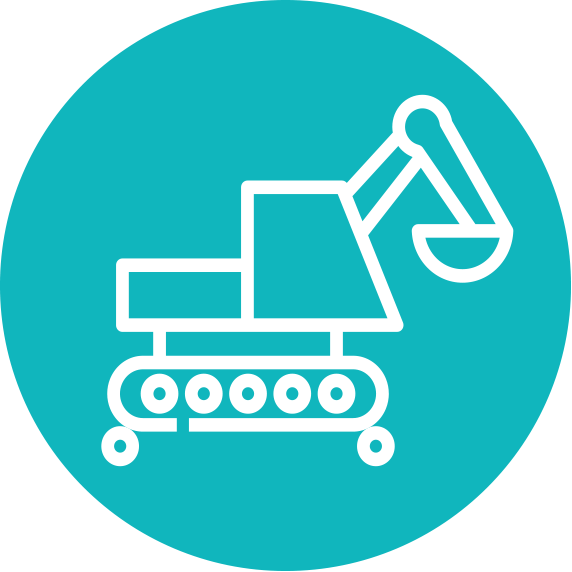 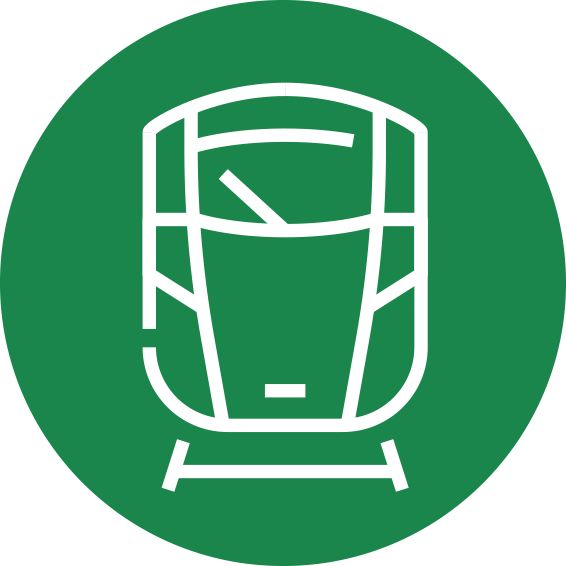 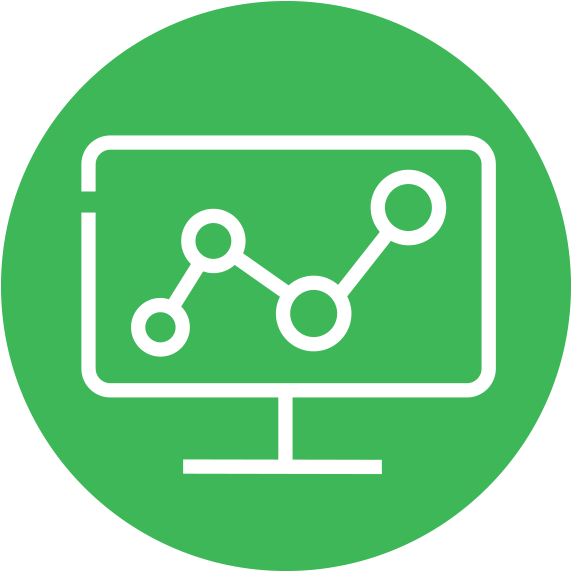 Data, Systems, and Telematics
Plant
Rolling Stock
1 point release
0 new standards
1 Technical Note  and 1 point release
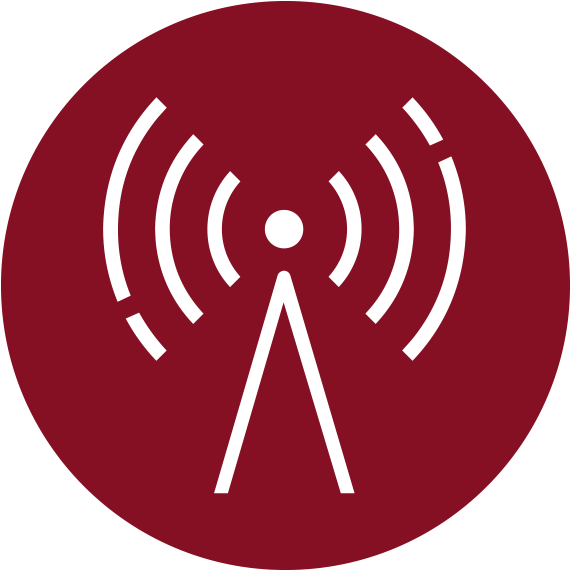 Control, Command,and Signalling
Non-RSSB standards
Infrastructure
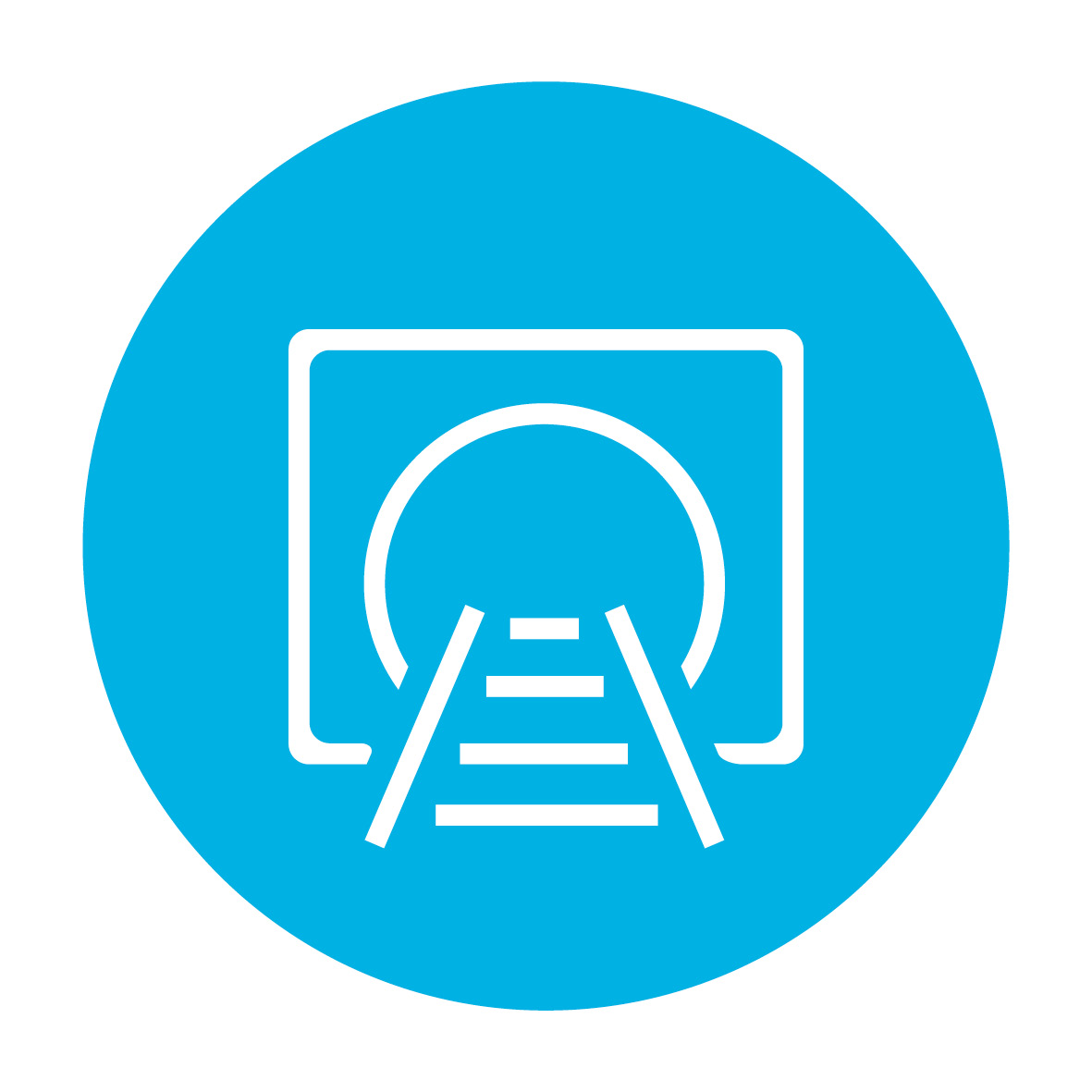 9 new standards and1 new poster
0 new standards
1 point release
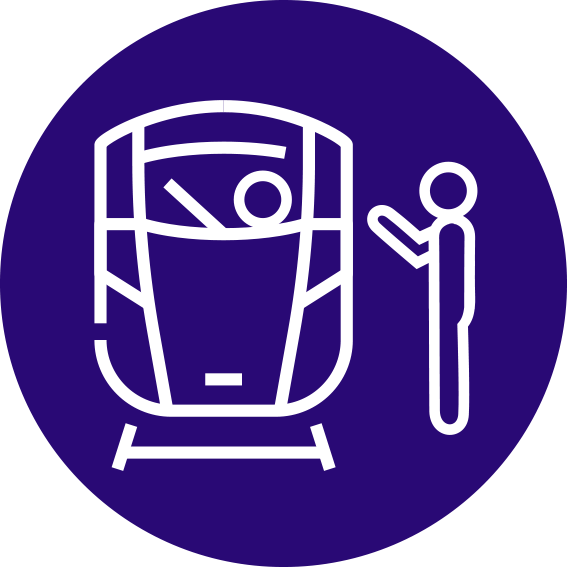 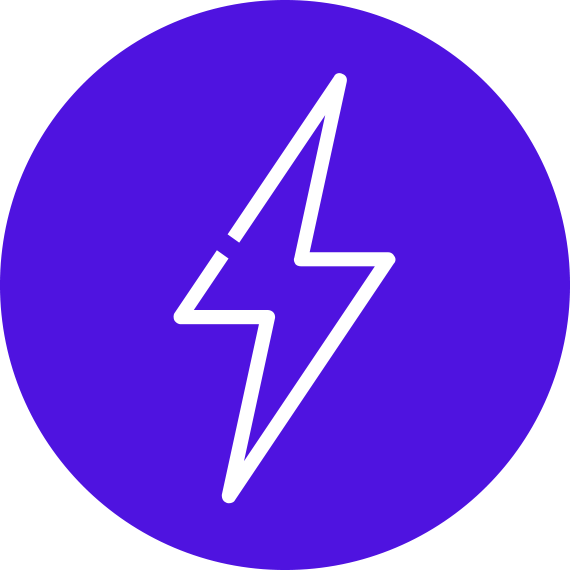 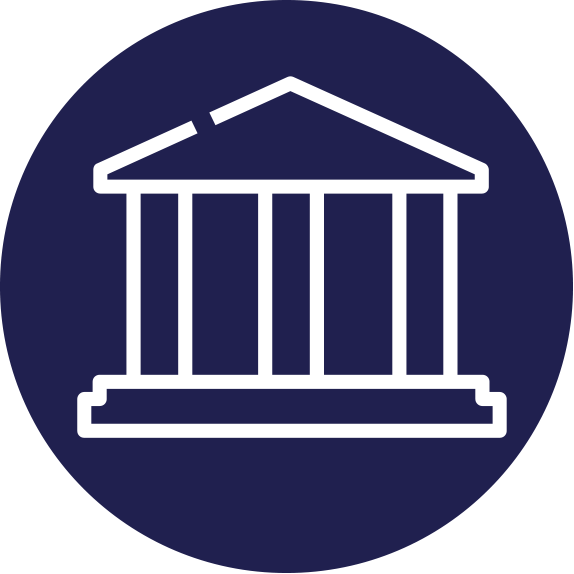 Rail-related legislation
Energy
Operations
0 new standards
1 point release
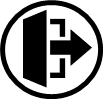 Click on the icons with red rings for more detail on those changes
Changes to Standards – March 2024
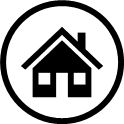 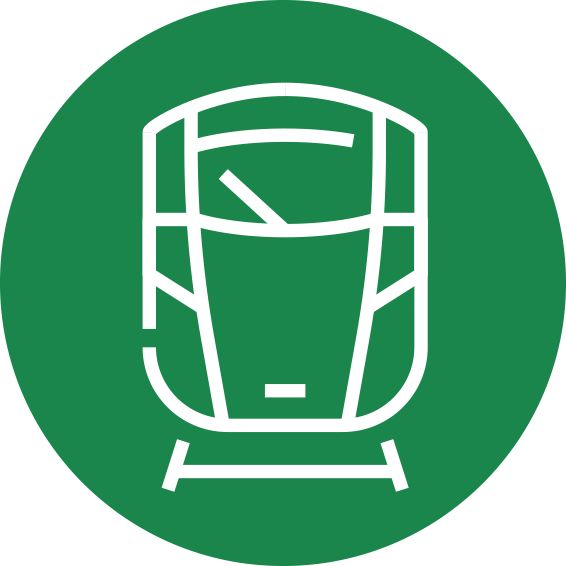 One Rolling Stock standard point release has been issued in the March 2024 Standards catalogue.
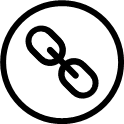 RIS-2712-RST Issue 1.2 – On-Train Camera Monitoring Systems. 
Updated to include two new requirements so that forward-facing CCTV is installed on rolling stock. This change was instigated following a recommendations in RAIB report  –Train driver struck by a train near West Worthing Middle Siding, West Sussex, 1 February 2022.
Click on the link to go to the standard on the RSSB website
One Rolling Stock Technical Note has been updated in the March 2024 Standards catalogue.
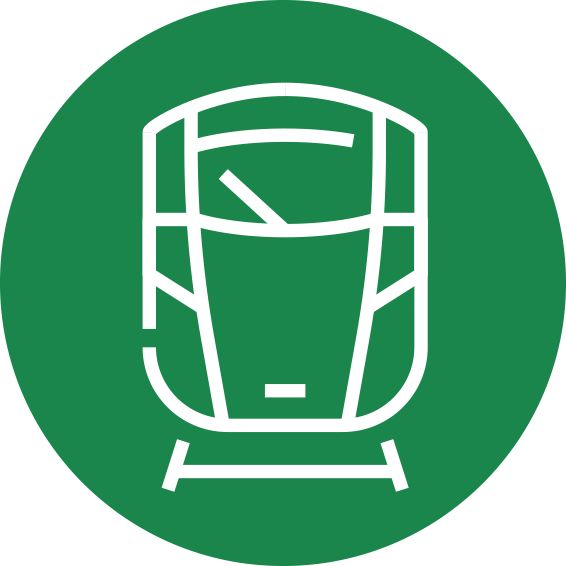 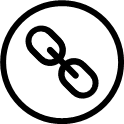 TN2310 Issue 1 – Compliance with noise and vibration legislation
This Technical Note will help familiarise organisations operating across the GB mainline railway with their statutory duties in respect of noise and vibration generated by railway activities. It replaces GMGN2460 Issue 1 – Guidance on Compliance with Noise and Vibration Legislation in the Railway Environment, which has now been withdrawn.
Click on the link to go to the standard on the RSSB website
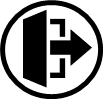 Changes to Standards – March 2024
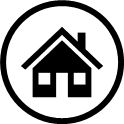 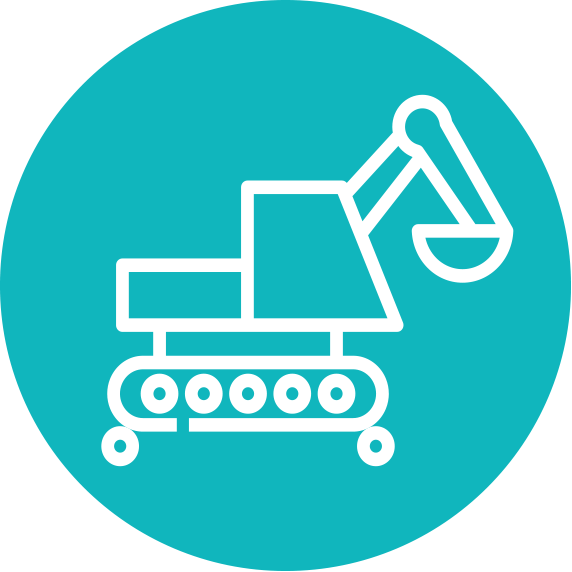 One Plant standard point release has been issued in the March 2024 standards catalogue
RIS-1530-PLT Issue 7.1 – Technical requirements for On Track PlantCorrection in section 5.1 now refers to BS EN 280:2013+A1:2015 (was +A1:2011)
Amendments in sections 9.2 and 9.3, permitting existing machines to be recertificated to earlier versions of applicable standards, unless they are being modified in the affected area. Specifically:
Excavators used as cranes can be recertificated to the 2006 versions of BS EN 474-1 and -5. 
Excavators used as cranes that are modified – the 2022 versions apply.
Mobile Elevating Work Platforms (MEWPs) can be recertificated to the 2001 (or later) versions of BS EN 280.
Mobile Elevating Work Platforms (MEWPs) that are modified – the 2022 version applies.
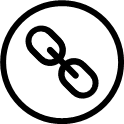 Click on the link to go to the standard on the RSSB website
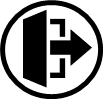 Changes to Standards – March 2024
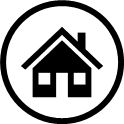 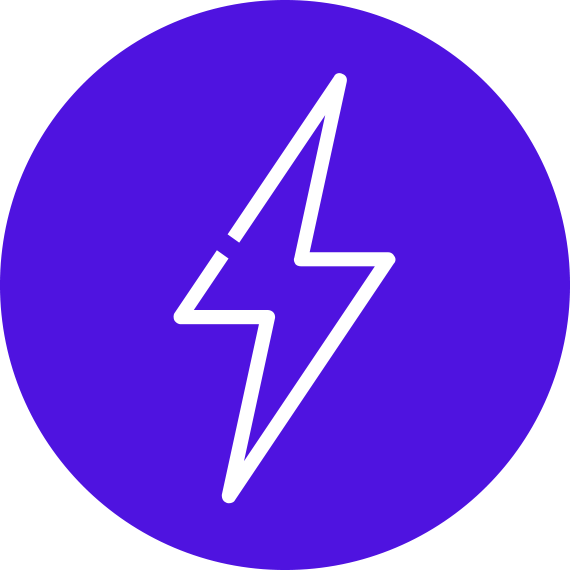 One Energy standard point release has been issued in the March 2024 standards catalogue
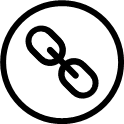 GLGN1620 Issue 1.1 – Guidance on the Application of the Control of Electromagnetic Fields	at Work Regulations
References to legislation updated
Click on the link to go to the standard on the RSSB website
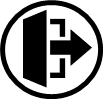 Changes to Standards – March 2024
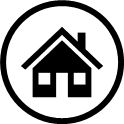 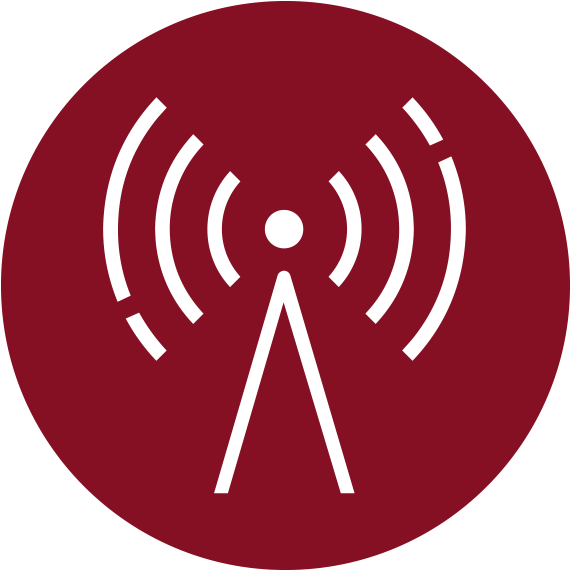 One CCS standard point release has been issued in the March 2024 standards catalogue
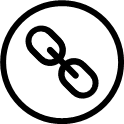 GKRT0028 Issue 3.2 – Infrastructure Based Train Detection Interface RequirementsMinor amendment made to the guidance suggesting that a risk assessment may be needed where  Insulated Block Joints are staggered.
Click on the link to go to the standard on the RSSB website
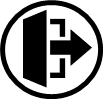 Changes to Standards – March 2024
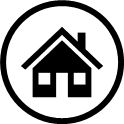 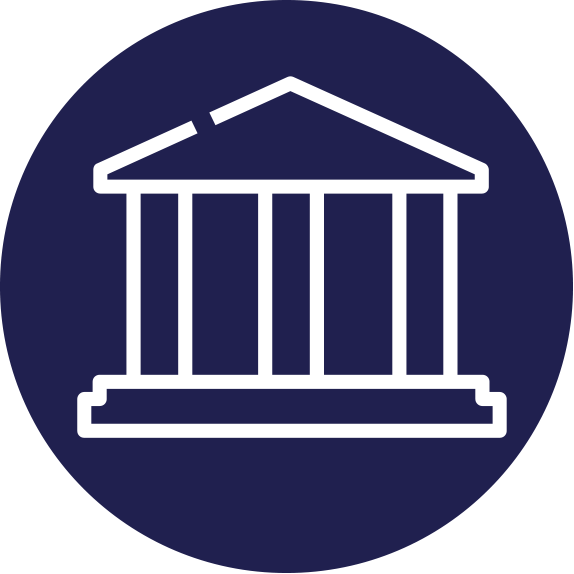 Legislation news related to updated of the revision of  National Technical Specification Notices (NTSNs)
Following industry consultation in December 2023, The following suite of NTSNs have been sent to  Department of Transport for government scrutiny and approval –
CCS NTSN Issue 2 - Control Command and Signalling National Technical Specification Notice
INF NTSN Issue 2 - Infrastructure National Technical Specification Notice
LOC&PAS NTSN Issue 2 - Rolling Stock Locomotive & Passenger National Technical Specification Notice
NOI NTSN Issue 2 - Rolling Stock - Noise National Technical Specification Notice
OPE NTSN Issue 2 - Operation and Traffic Management National Technical Specification Notice
PRM NTSN Issue 2 - Persons of Reduced Mobility National Technical Specification Notice
WAG NTSN Issue 2 - Rolling Stock - Freight Wagons (WAG) National Technical Specification Notice
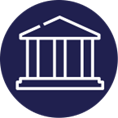 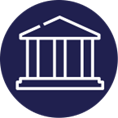 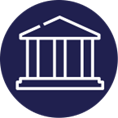 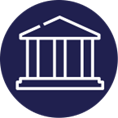 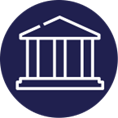 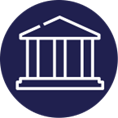 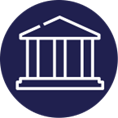 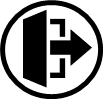 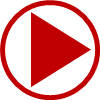 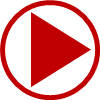 Changes to Standards – March 2024
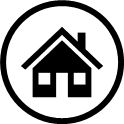 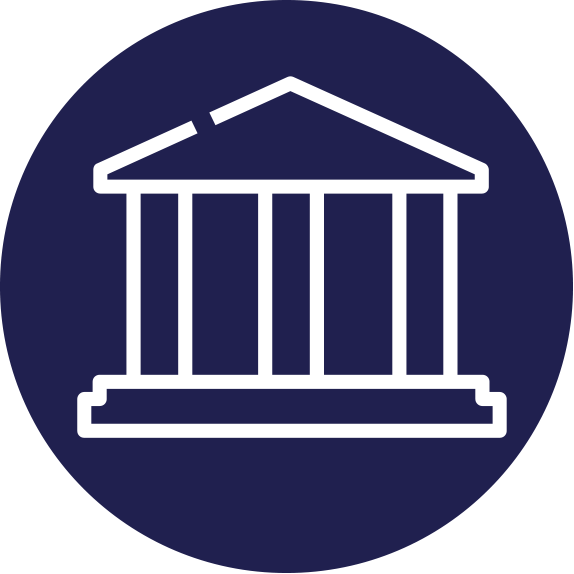 Legislation news related to updated of the revision of  National Technical Specification Notices (NTSNs)
One NTSN is still going through industry consultation
ENE NTSN Issue 2 - Energy National Technical Specification Notice. 
The EU are combining two current TSI into one, they are -   
TAP TSI - Telematics applications for Passengers (TAP) Technical Specification for Interoperability
and the 
TAF TSI - Telematics applications for Freight (TAF) Technical Specification for Interoperability 
The new TSI will be called the - 
TS TSI - Telematic Subsystems (TS) Technical Specification for Interoperability 

RSSB is working with DfT to consider how this change will impact the - 
TAP NTSN - Telematics applications for Passengers (TAP) National Technical Specification Notice 
and the 
TAF NTSN - Telematics applications for Freight (TAF) National Technical Specification Notice
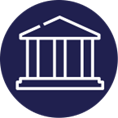 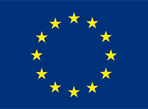 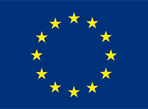 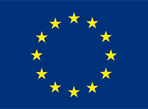 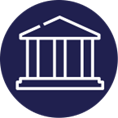 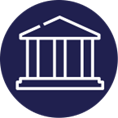 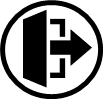 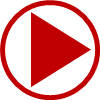 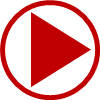 Changes to Standards – March 2024
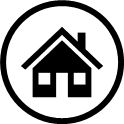 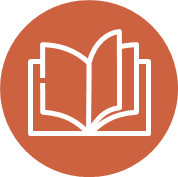 Nine Non–RSSB standards and one posters have been published on the RSSB website
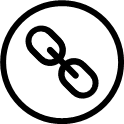 COP0 Issue 6 – Code of Practice for M&EE Documents
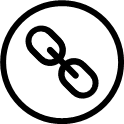 COP0021 Issue 6 – Code of Practice for Safe use of Quick Hitches
COP0031 Issue 2 – Code of Practice for Safe Use of Remote Controls
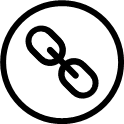 COP0032* Issue 5 – Code of Practice for Plant Any Line Open (ALO) Working* This standard has been published with a briefing note.
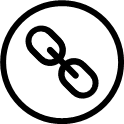 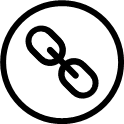 COP0037 Issue 4 – Code of Practice for Haulage Capabilities of On Track Machines
Click on the title to access the standard on the RSSB website
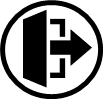 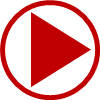 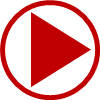 Changes to Standards – March 2024
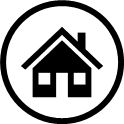 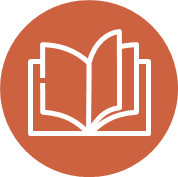 Nine Non-RSSB standards and one poster have been published on the RSSB website
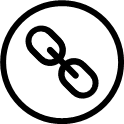 COP0039 Issue 2 – Code of Practice for Action following Hydraulic Pump and/or Motor Failure
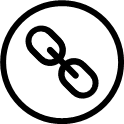 COP0041 Issue 2 – Code of Practice for OTM Ready to Run Card
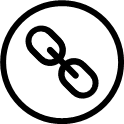 COP0043 Issue 3 – Code of Practice for Hydraulic Hose In-use Repair
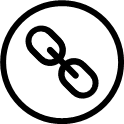 COP0044 Issue 2 – Code of Practice for Re-railing Kirow Cranes using Outriggers
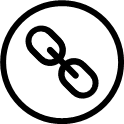 Poster P12 Issue 1 – Trolleys used in line blockage
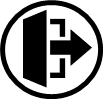 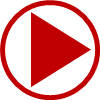 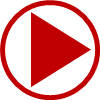 Click on the title to access the standard on the RSSB website
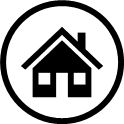 Nine deviations have been published since December 2023 (Slide 1 of 2)
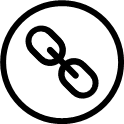 23-034-DEV; GERT8000-HB7 Issue 8 – General duties of a controller of site safety (COSS). Deviation from the accepted list of activities that can be undertaken without the line being
blocked when using a Planned Crossing Point
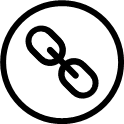 22-101-DEV; GERT8000-HB11 Issue 10 – Duties of the person in charge of the possession (PICOP).
The use of signal disconnection as secondary protection for T3 possessions
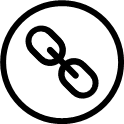 23-033-DEV; GERT8000-HB6 issue 7 – GB Requirements for Platform Height, Platform Offset, Platform Width.Deviation from the accepted list of activities that can be undertaken without the line being
blocked when using a Planned Crossing Point
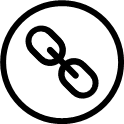 22-101-DEV; GERT8000-HB12 Issue 9 and RT3198 issue 12-14 – Duties of the engineering supervisor (ES) orsafe work leader (SWL) in a possession.The use of signal disconnection as secondary protection for T3 possessions
Click on the link to access the deviation on the RSSB website
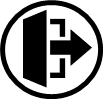 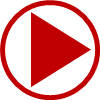 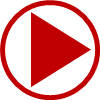 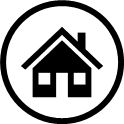 Nine deviations have been published since December 2023 (Slide 2 of 2)
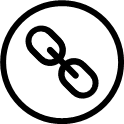 23-043-DEV; GIRT7020 Issue 2 – GB Requirements for Platform Height, Platform Offset and Platform Width.Biggleswade Station Access for All Hoarding – Temporary Platform Width Reduction
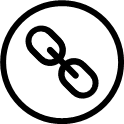 23-014-DEV; GIRT7020 Issue 2 – GB Requirements for Platform Height, Platform Offset and Platform Width.Motspur Park Station island platform temporary hoarding for Access for All footbridge work activities
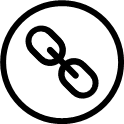 23-021-DEV; GERT8000-HB11 Issue 10 – Duties of the Person in charge of the possession (PICOP).Work site X in T3 possessions using an Engineering Supervisor
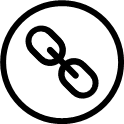 23-017-DEV; GIRT7020 Issue 2 – GB Requirements for Platform Height, Platform Offset and Platform Width.Stoneleigh Station temporary hoarding for Access for All footbridge work activities
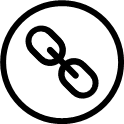 23-005-DEV; GIRT7020 Issue 2 – Requirements for the Position of Infrastructure and for Defining andMaintaining Clearances. Stowmarket Station – Platforms 1 and 2 – Timber / Marrobar hoardings
Click on the link to access the deviation on the RSSB website
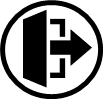 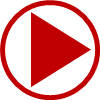 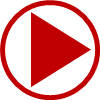 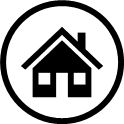 Draft standards scheduled for publishing in June 2024
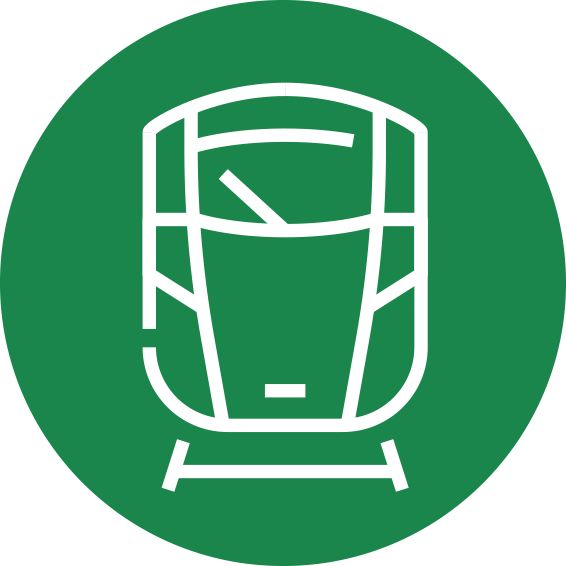 GMGN2641 Issue 2 – Guidance Note on Vehicle Static Testing
GMRT2141 Issue 5 – Permissible Track Forces and Resistance to Derailment and Roll-Over of Railway Vehicles
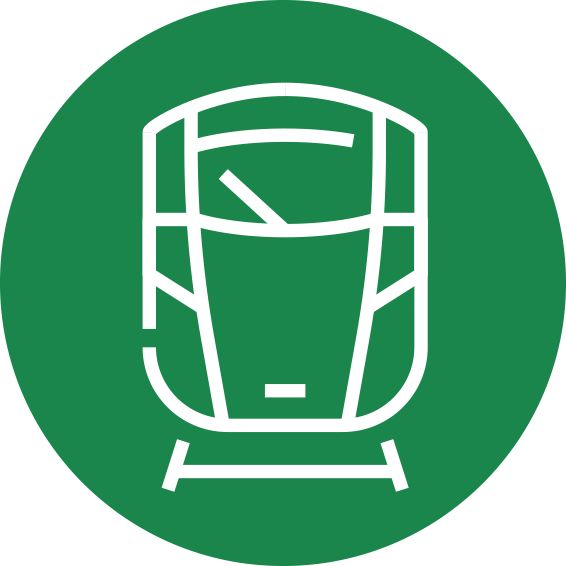 GEGN8616 Issue 1 – Guidance on evaluating excessive dynamic effects in underline bridges
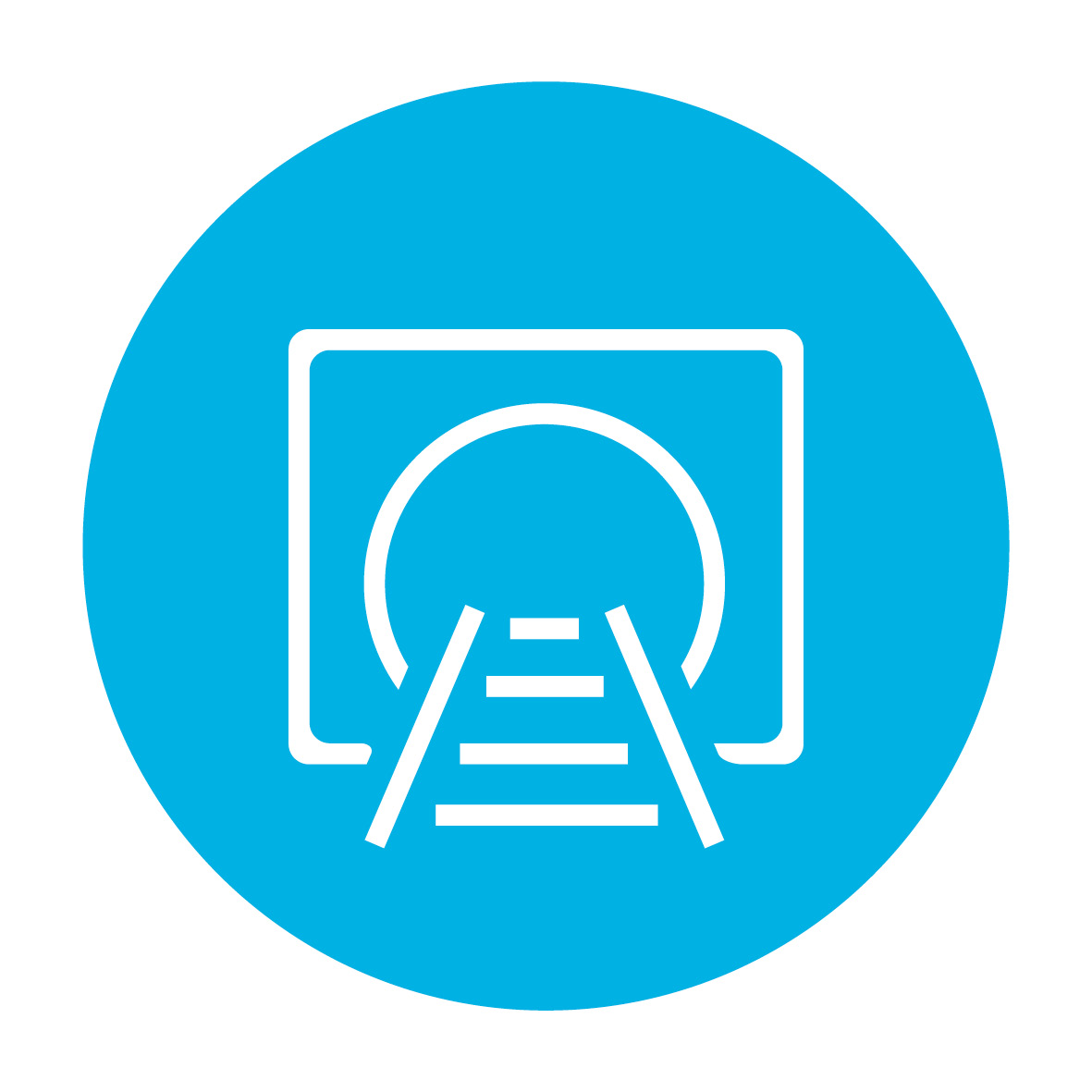 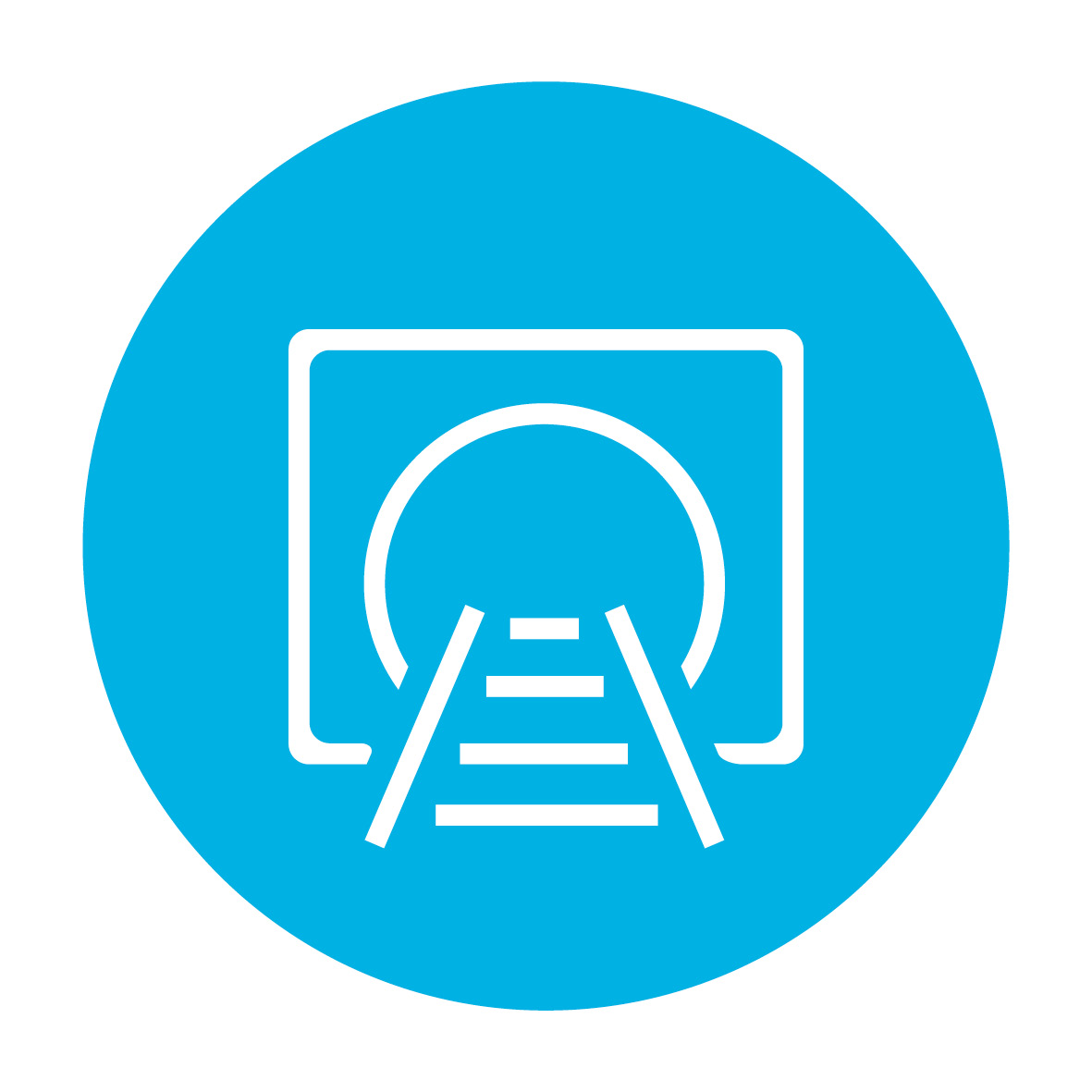 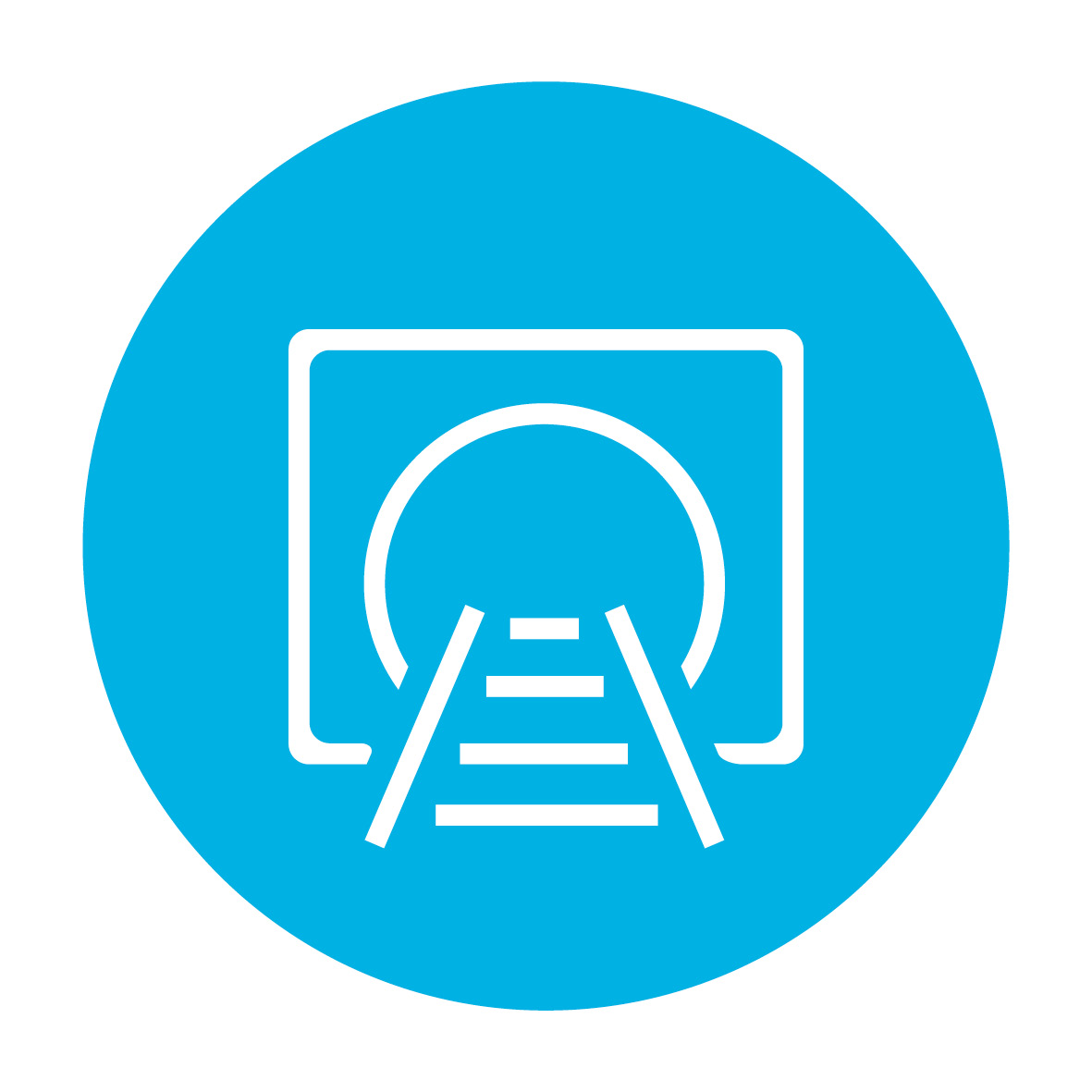 GERT8006 Issue 4 – Route Availability Number for Assessment of Compatibility between Rail Vehicles and Underline Bridges
RIS-8706-INS Issue 2 – Route Level Assessment of Technical Compatibility between Rail Vehicles and Underline Bridges
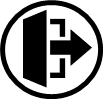 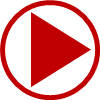 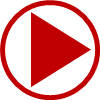 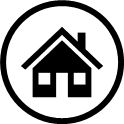 Draft standards scheduled for publishing in June 2024
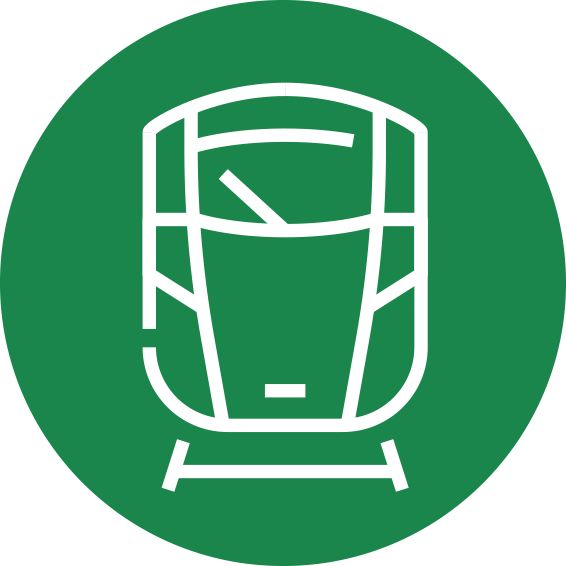 RIS-2761-RST  Issue 2 – Rail Industry Standard for Driving Cabs
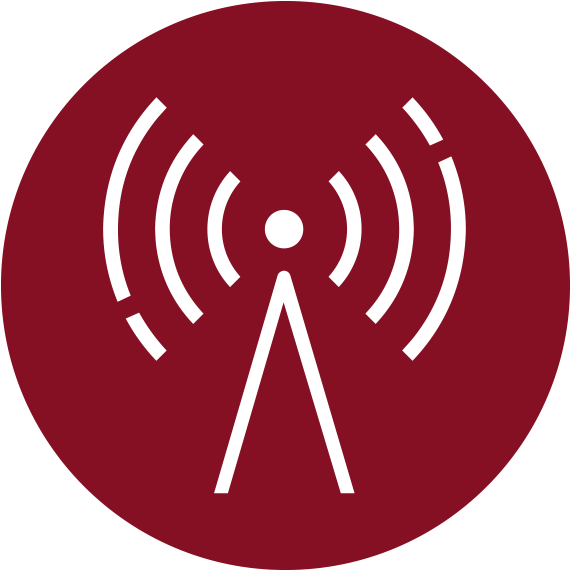 GKRT0057 Issue 2 – Lineside Signal and Indicator Product Design and Assessment Requirements
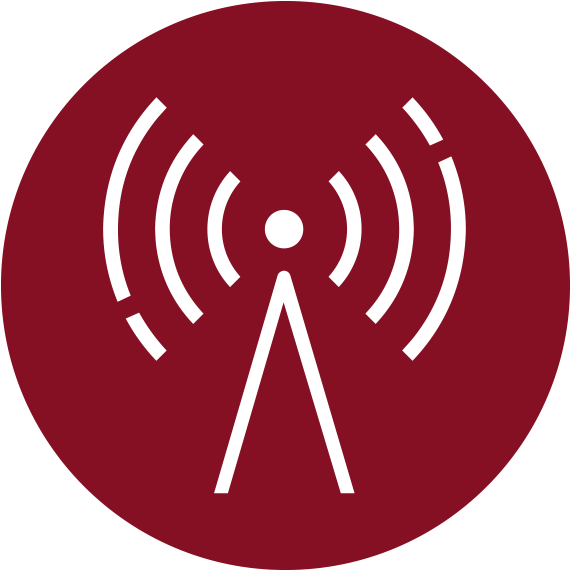 GKGN0657 Issue 1 – Guidance on Lineside Signal and Indicator Product Design and Assessment Requirements
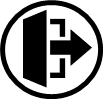 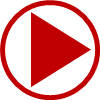 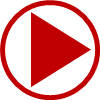 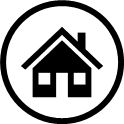 Draft standards scheduled for consultation in March 2024
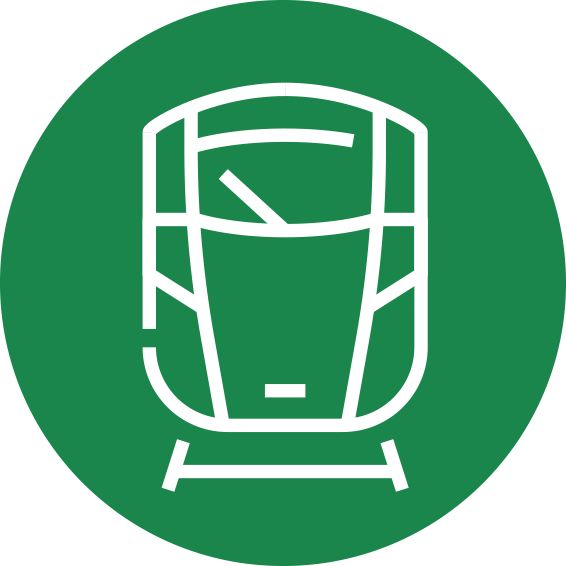 GMGN2694 Issue 1 – Rolling Stock Subsystems and Electromagnetic Compatibility with CCS Subsystems
Draft standards scheduled for consultation in April 2024
Rules concerning walking on or near the line
GERT8000-HB1 Issue 8 – General duties and track safety for track workers
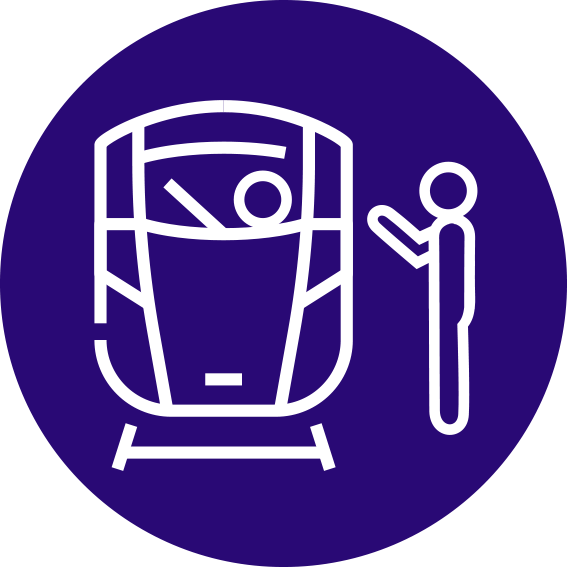 GERT8000-HB6 Issue 8 – General duties of an individual working alone (IWA)
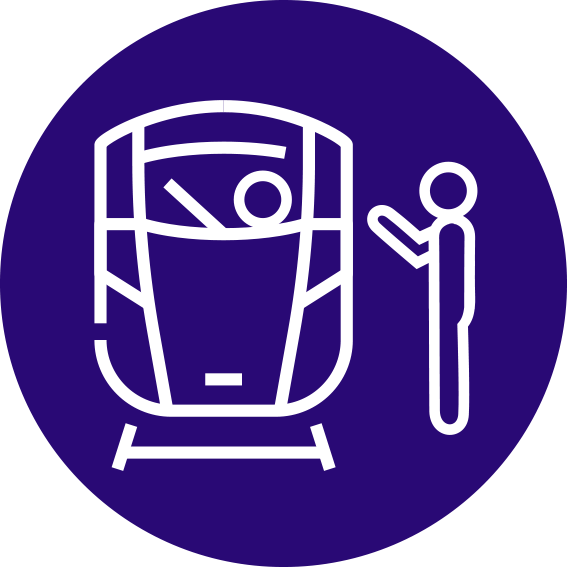 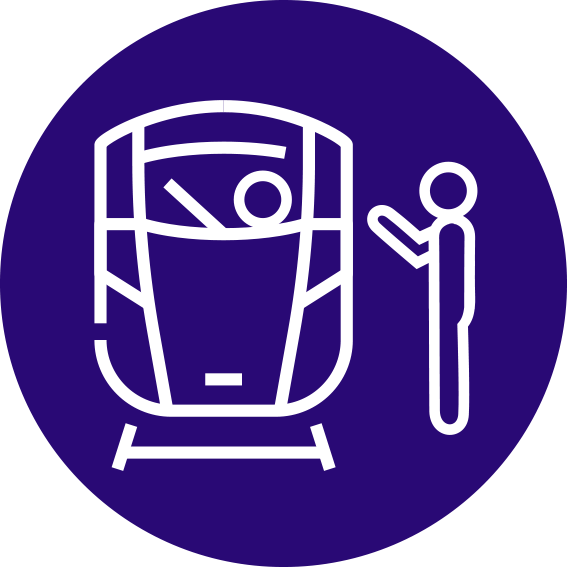 GERT8000-HB7 Issue 9 – General duties of a controller of site safety (COSS)
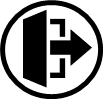 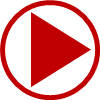 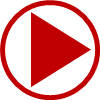 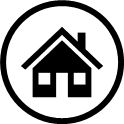 Draft standards scheduled for consultation in April 2024
Train Driver Selection
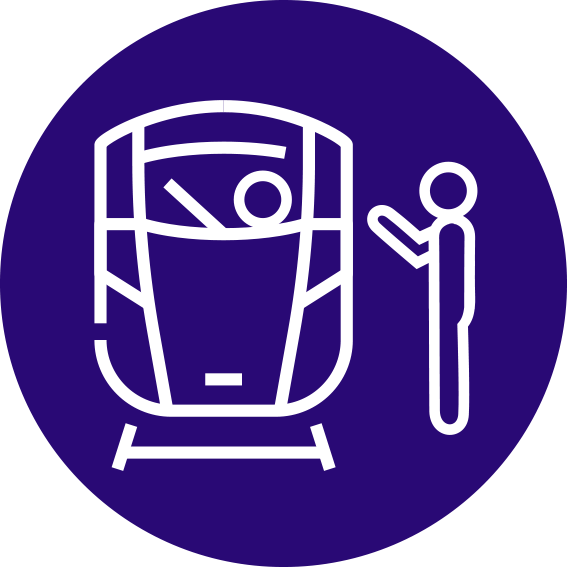 RIS-3751-TOM Issue 4 – Rail Industry Standard for Train Driver Selection
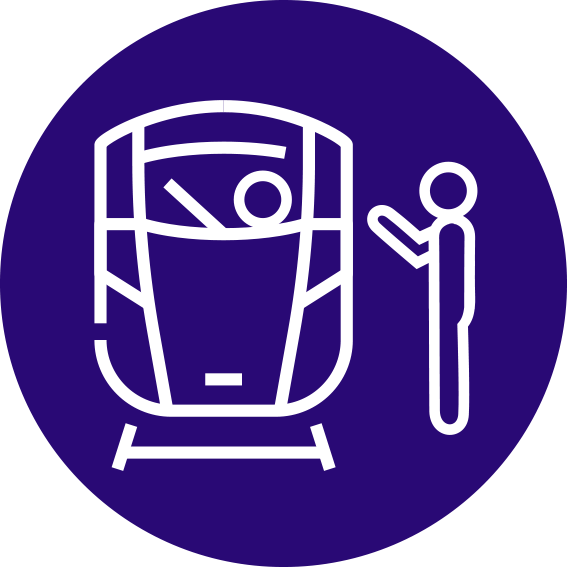 Form 3751-F1 Issue 1 – Transfer of safety information form
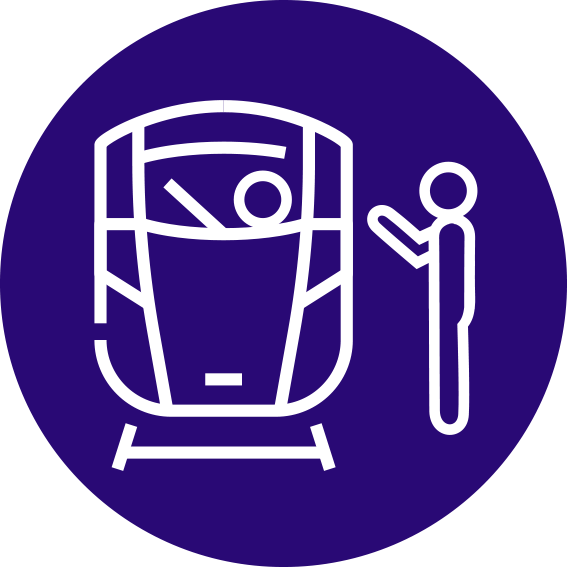 Form 3751-F2 Issue 1 – Audit form
GSM-R Handbook update
GERT8000-TW1 Issue 20 – Preparation and movement of trains
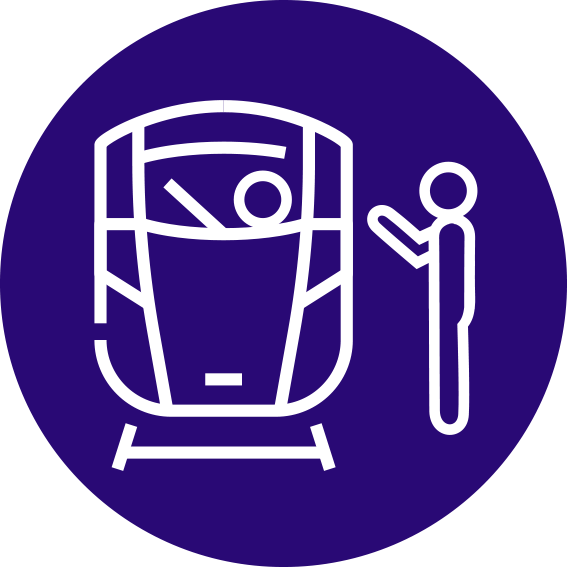 RS523 Issue 2 – GSM-R Handbook
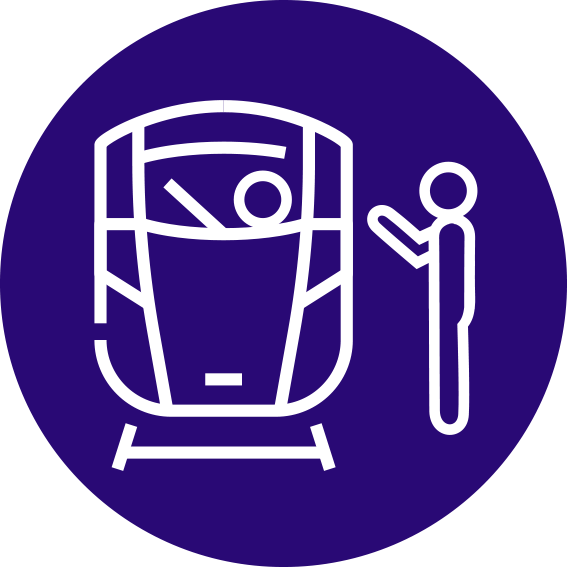 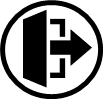 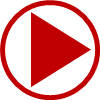 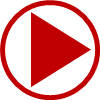 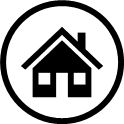 Draft standards scheduled for consultation in April 2024
Operation of Route and Line Proving Trains
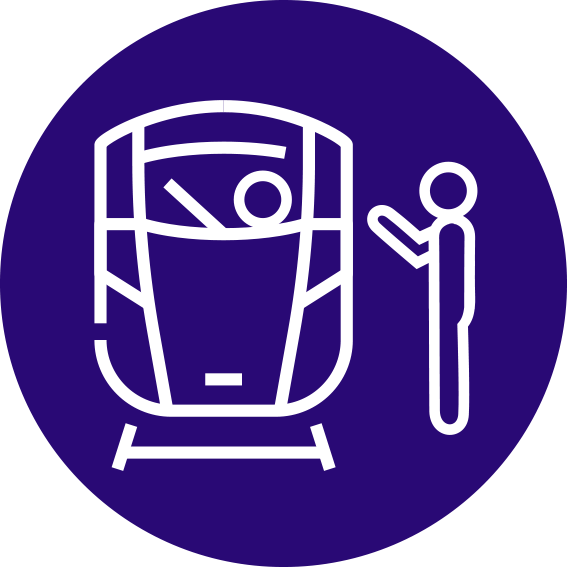 RIS-3771-TOM Issue 1 – Operation of Route and Line Proving Trains
GERT8000-HB1 Issue 8 – General duties and track safety for track workers
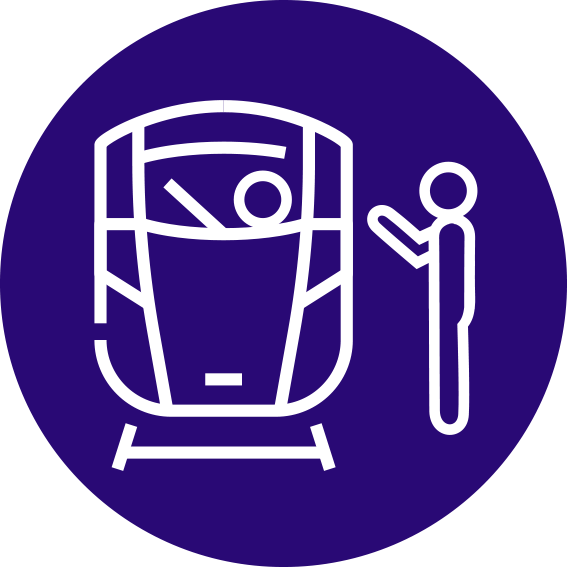 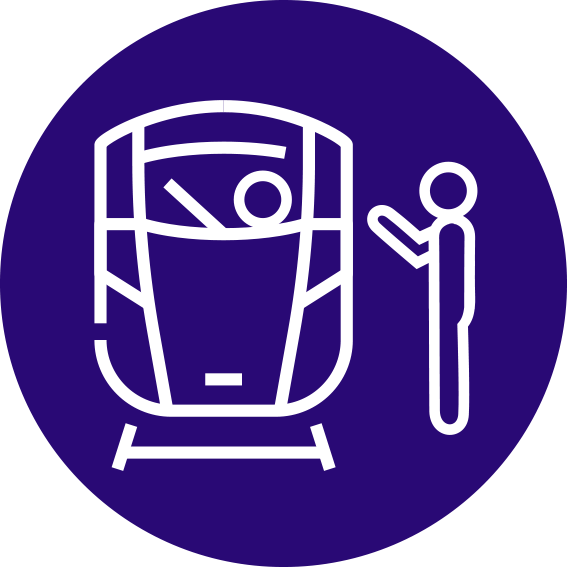 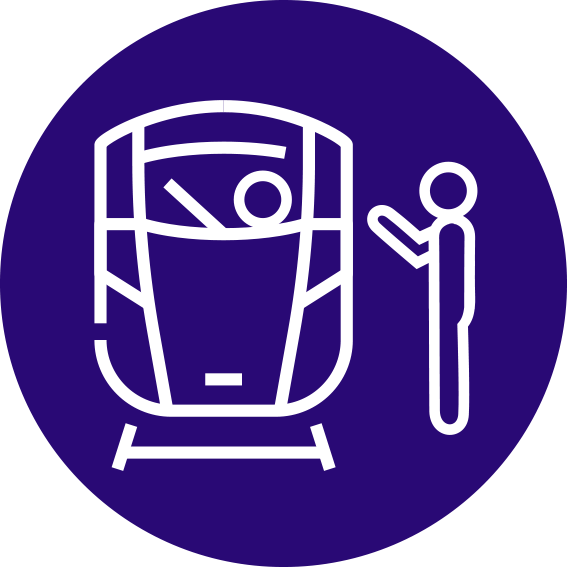 GERT8000-HB8 Issue 10 – IWA, COSS or PC blocking a line
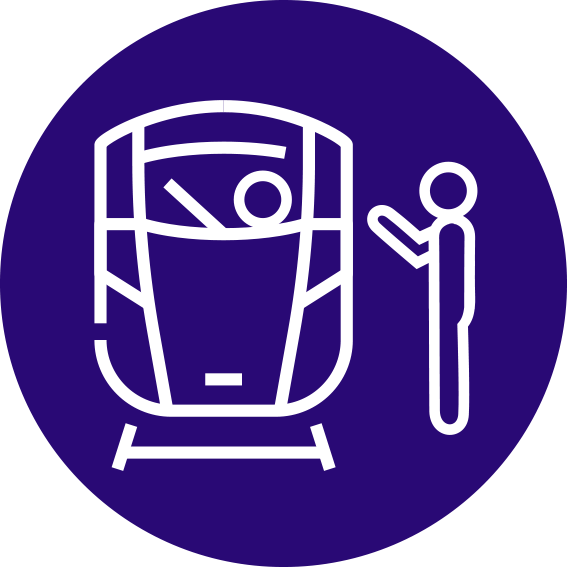 GERT8000-TS1 Issue 18 – General Signalling Regulations
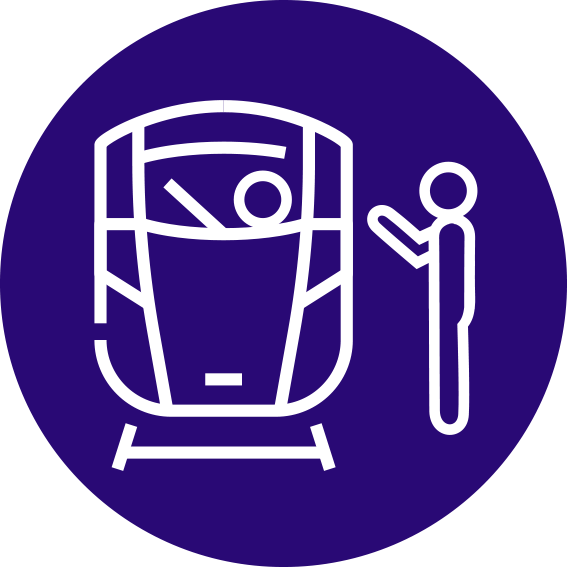 GERT8000-TW1 Issue 20 – Preparation and movement of trains
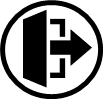 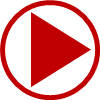 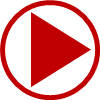 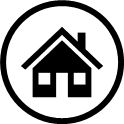 Draft standards scheduled for consultation in April 2024
New signs and rules for certain types of permissible and temporary speed restrictions
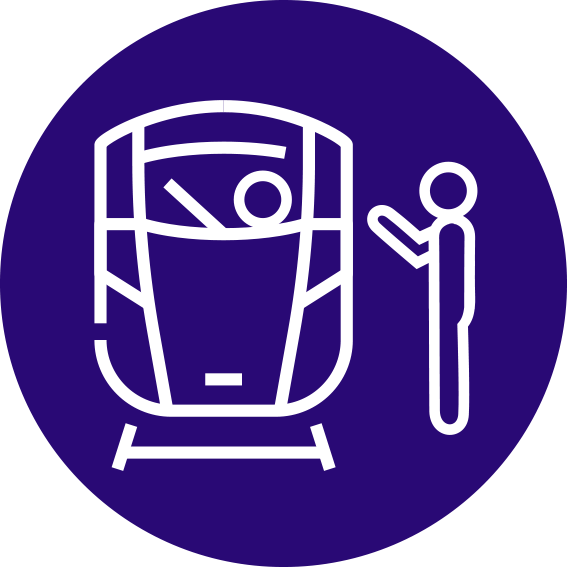 GERT8000-SP Issue 7 – Speeds
GERT8000-TW7 Issue 10 – Wrong Direction Movements
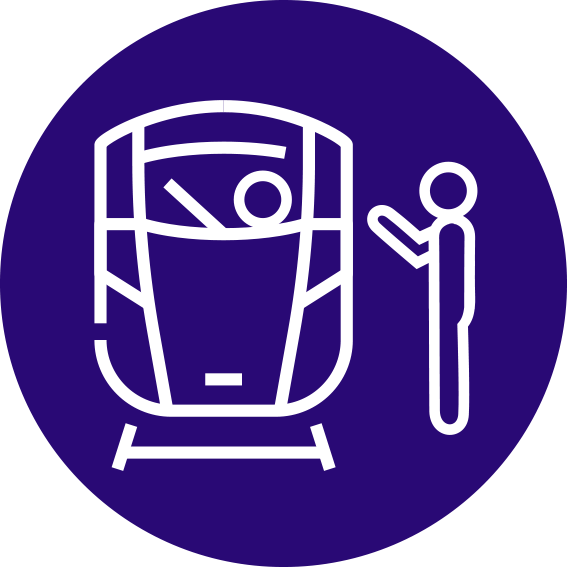 RS521 Issue 7 – Signals, Handsignals, Indicators and Signs Handbook
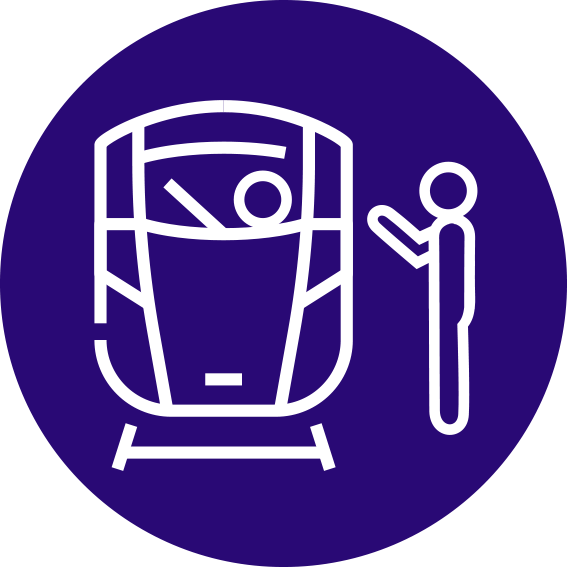 RIS-0733-CCS Issue 2 – Lineside Operational Signs
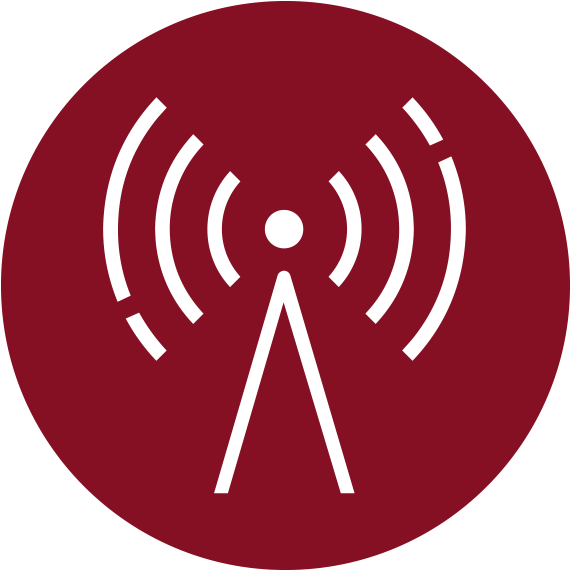 RIS-0734-CCS Issue 3 – Signing of Permissible Speeds
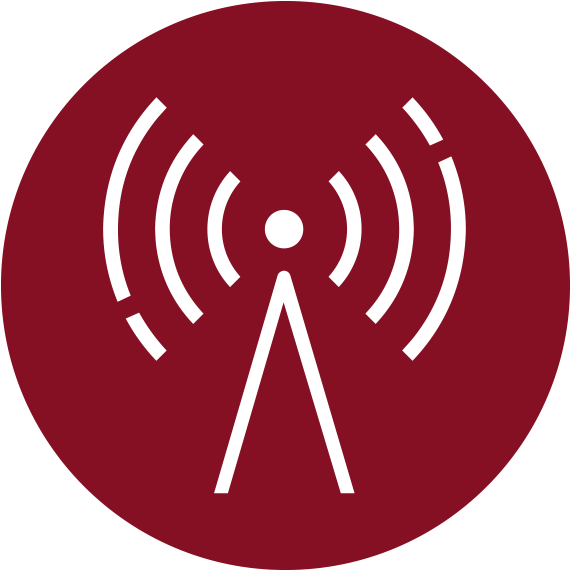 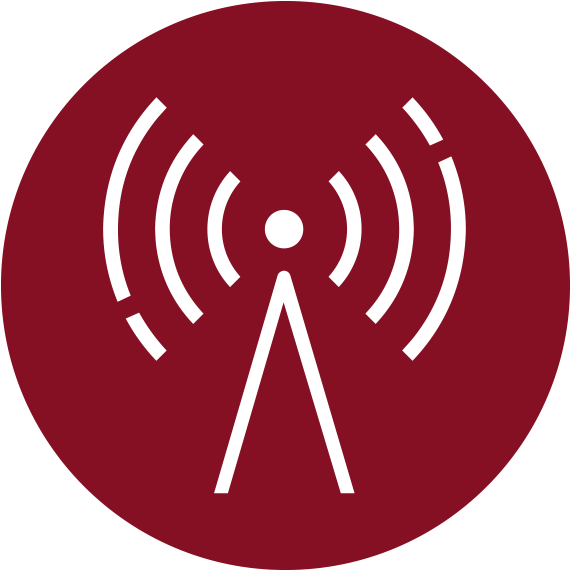 RIS-0735-CCS Issue 2 – Signing of Temporary and Emergency Speed Restrictions
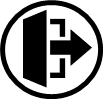 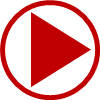 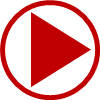 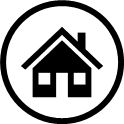 Draft standards scheduled for consultation in April 2024
Optimising drivers’ use of audible warnings
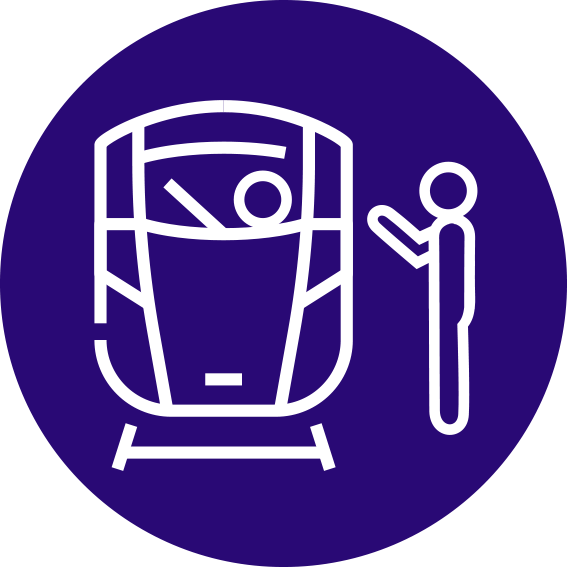 GERT8000-P1 Issue 9 – Single Line Working
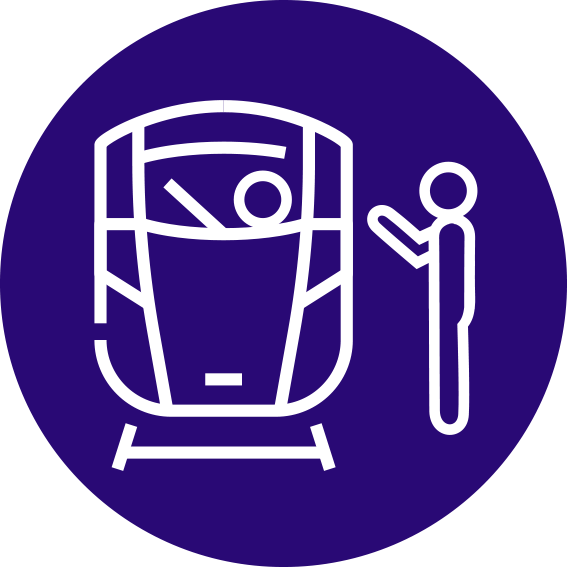 GERT8000-SS2 Issue 7 – Shunting
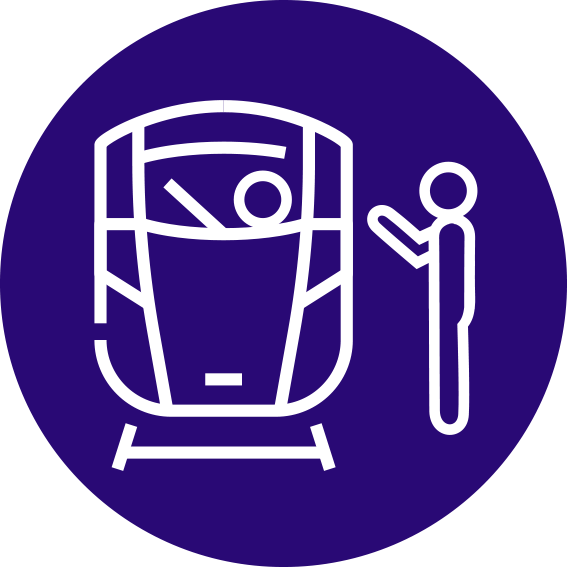 GERT8000-T3 Issue 12 – Possession of a running line for engineering work
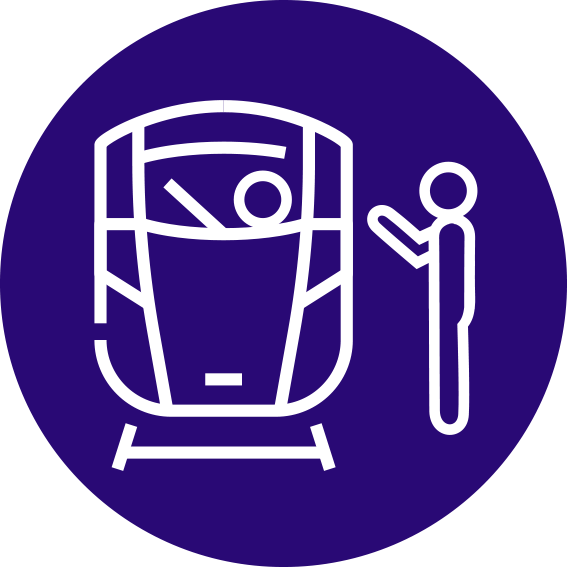 GERT8000-TW1 Issue 20 – Preparation and movement of trains
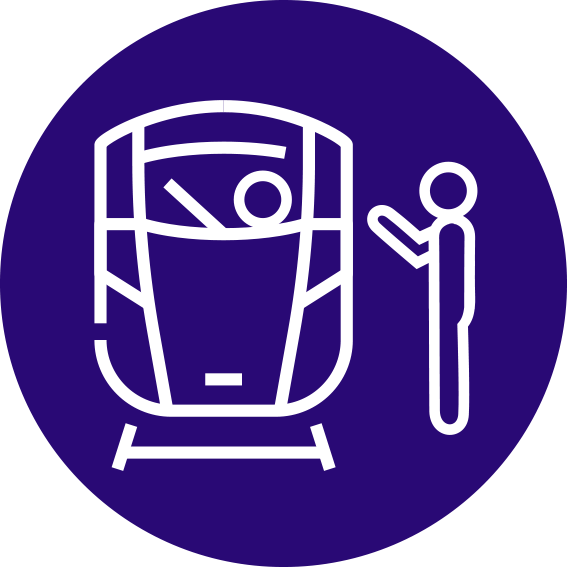 GERT8000-TW5 Issue 13 – Preparation and movement of trains: Defective or isolated vehicles and on-train equipment
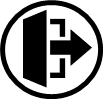 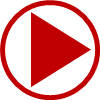 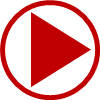 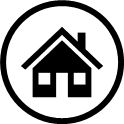 Draft standards scheduled for consultation in April 2024
Optimising drivers’ use of audible warnings (continued)
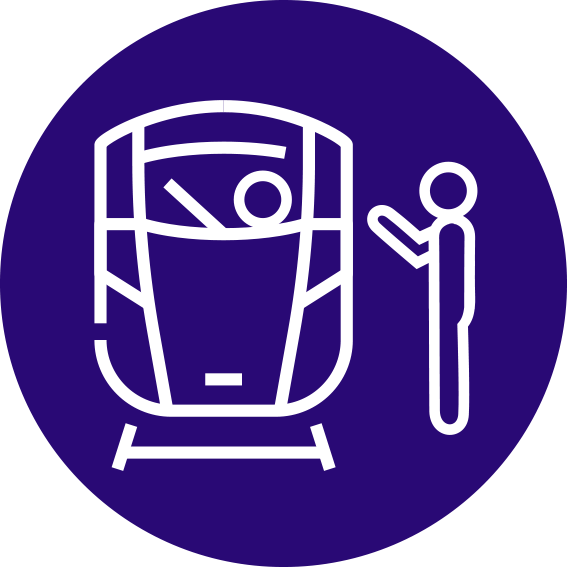 GERT8000-TW7 Issue 10 – Wrong Direction Movements
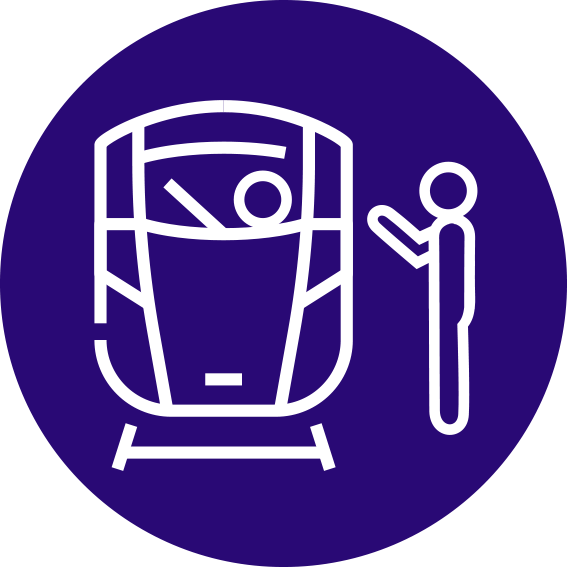 GERT8000-TW8 Issue 10 – Possession of a running line for engineering work
Individual projects
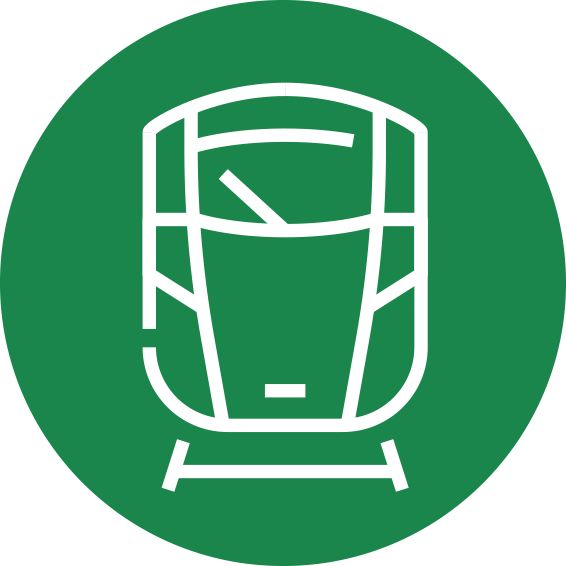 RIS-2702-RST Issue 3 – In-service Examination and Reference Limits for Freight Wagons
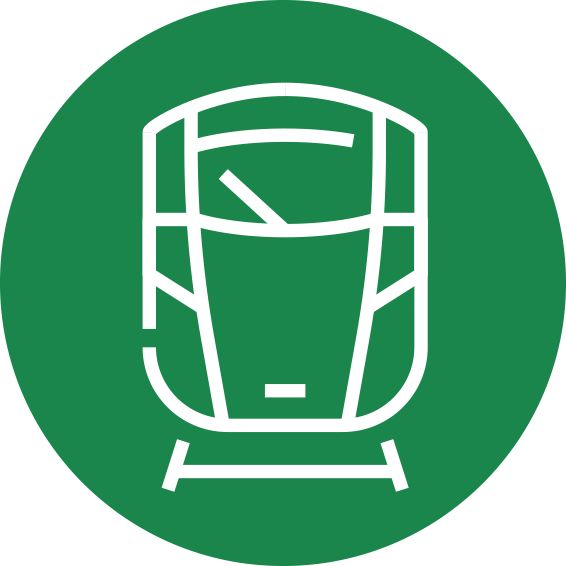 GMGN2641 Issue 2 – Guidance Note on Vehicle Static Testing
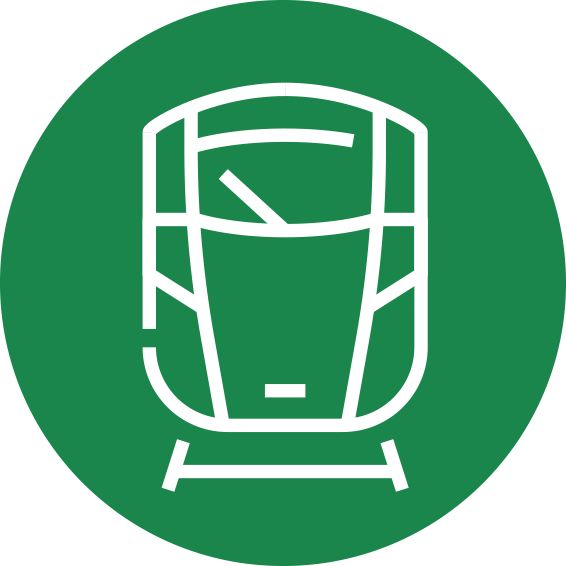 GMRT2141 Issue 5 – Permissible Track Forces and Resistance to Derailment and Roll-Over of Railway Vehicles
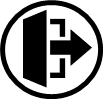 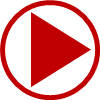 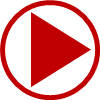 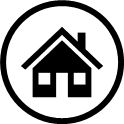 Draft standards scheduled for consultation in June 2024
RIS-7708-INS Issue 1 – Maintenance of Signal and Operational Sign Visibility
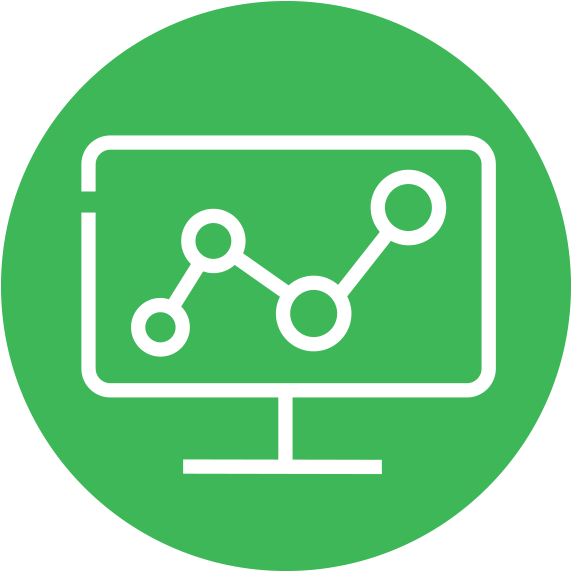 RIS-6702-DST Issue 1 – Common reference time for railway systems
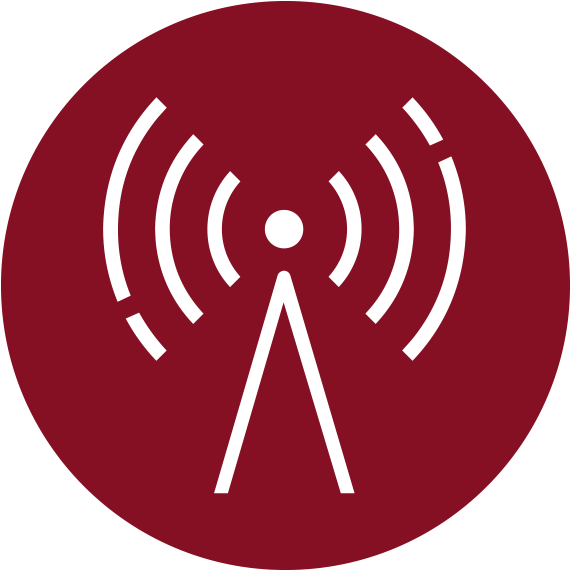 RIS-8034-CCS Issue 1 (withdrawal) – Maintenance of Signal and Operational Sign Visibility
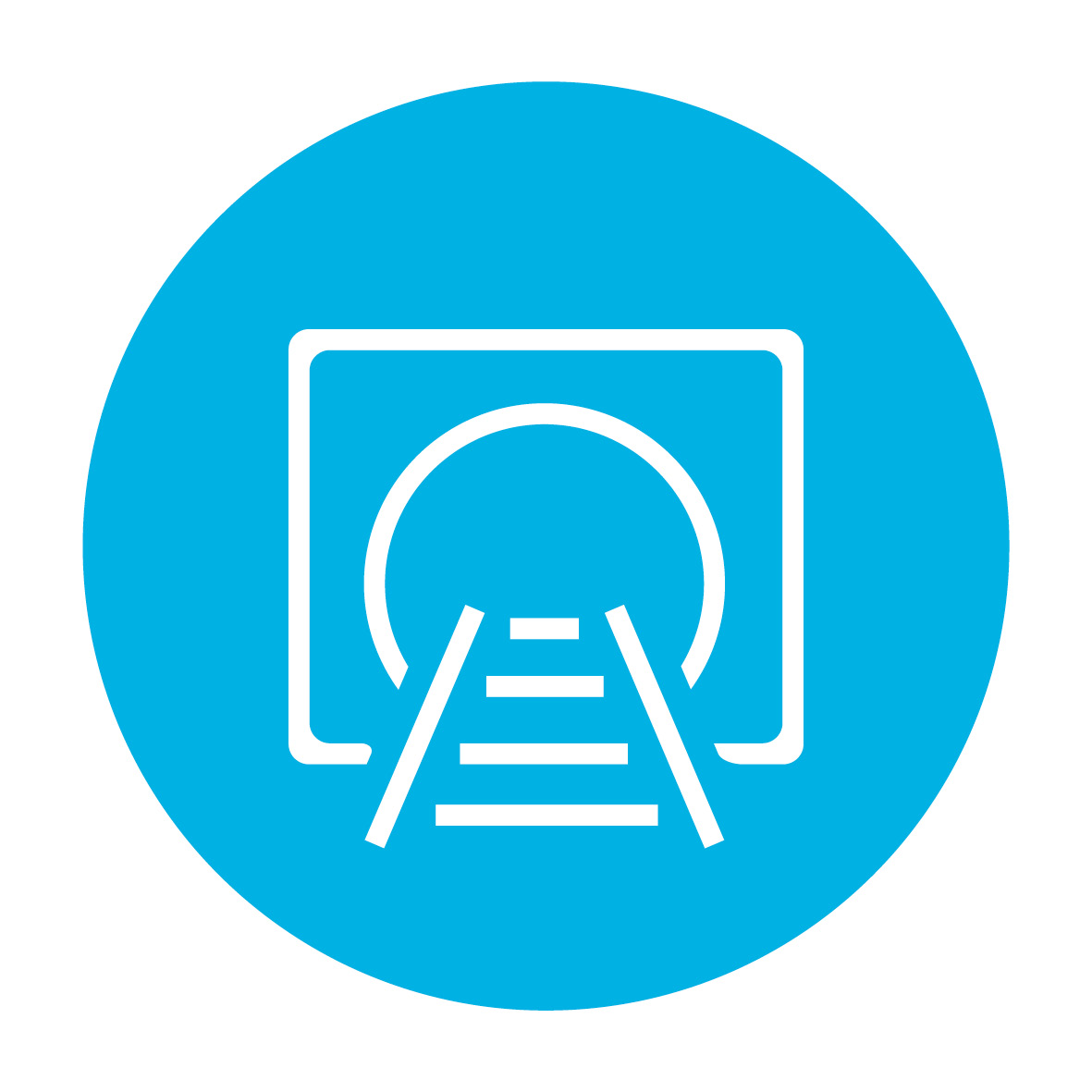 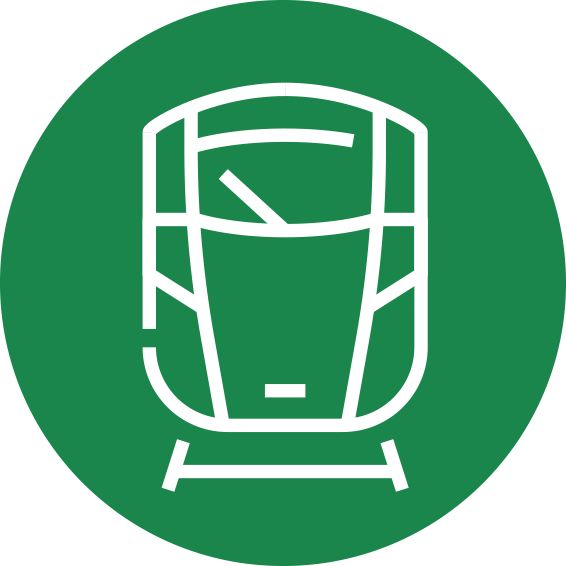 GERT8073 Issue 5 – Application of Standard Vehicle Gauges
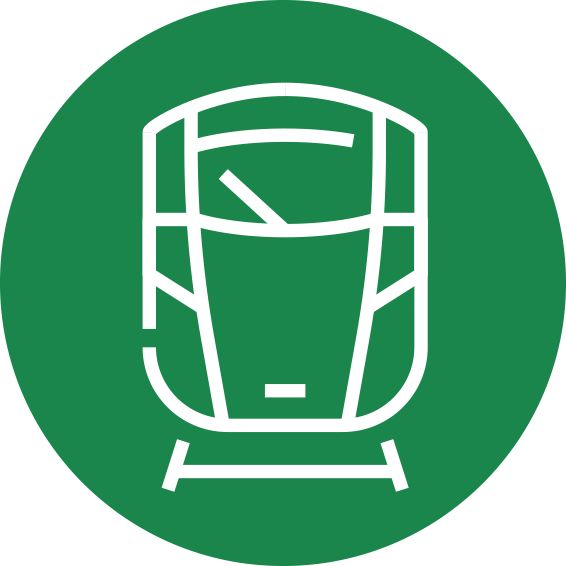 GMRT2173 Issue 5 – Size of Vehicles and Position of Equipment
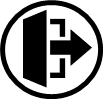 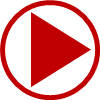 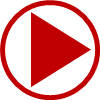 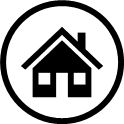 Draft standards scheduled for consultation in July 2024
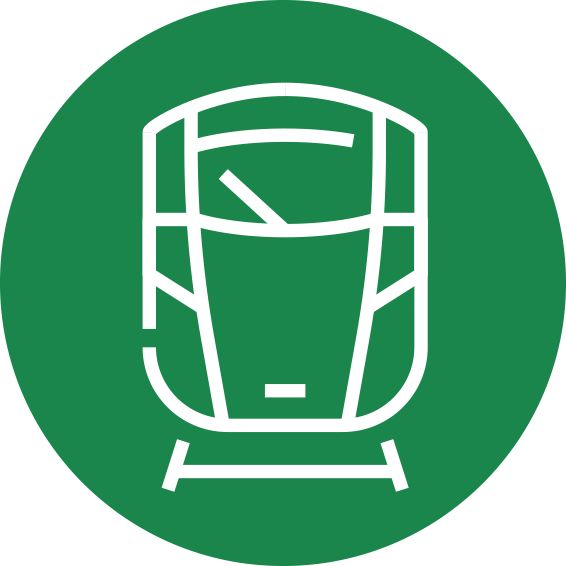 RIS-2704-RST Issue 2 – Rail Industry Standard for Wheelsets Handling and Storage
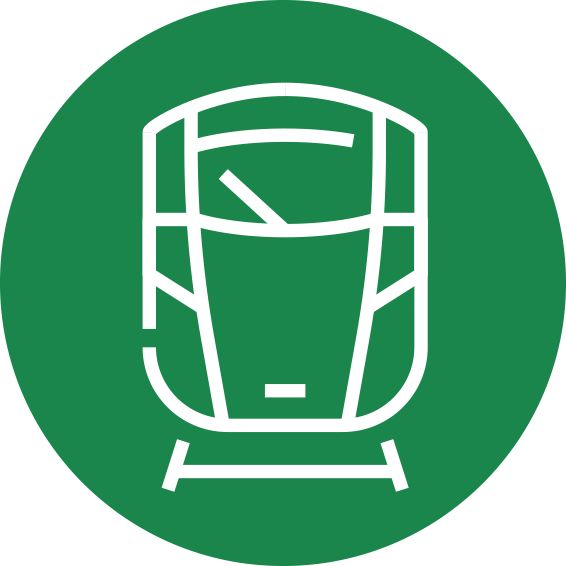 RIS-2709-RST Issue 2 – Rail Industry Standard for the Identification of Roller Bearings Defects
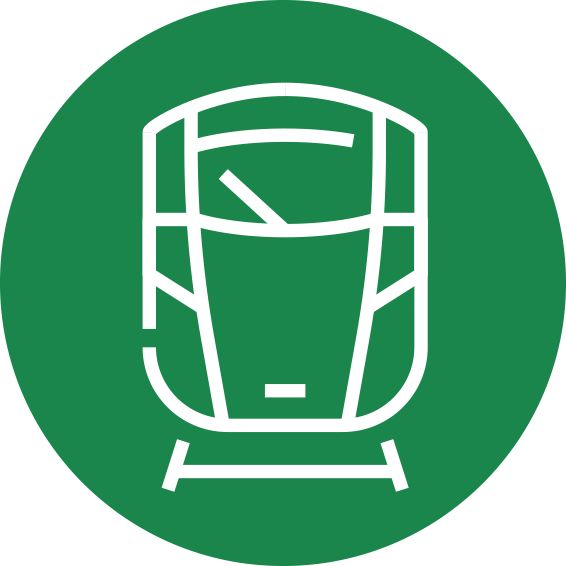 GMRC2542 Issue 2 – Recommendations for Determination of Aerodynamic Rolling Moment Coefficient
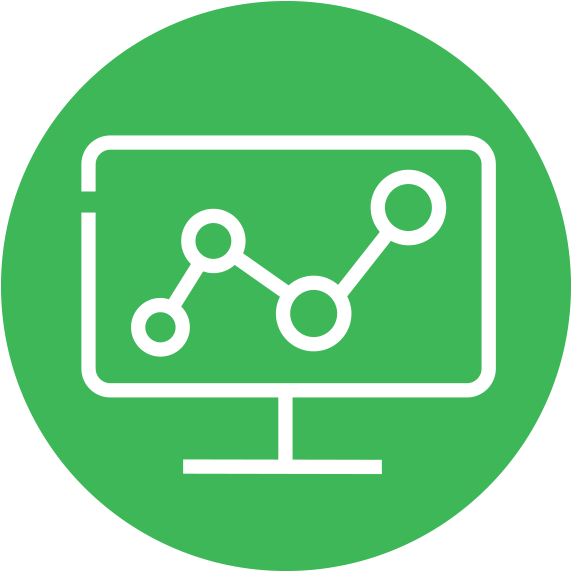 RIS-6701-DST Issue 1 – Unique Train Service Identifiers
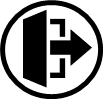 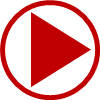 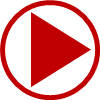